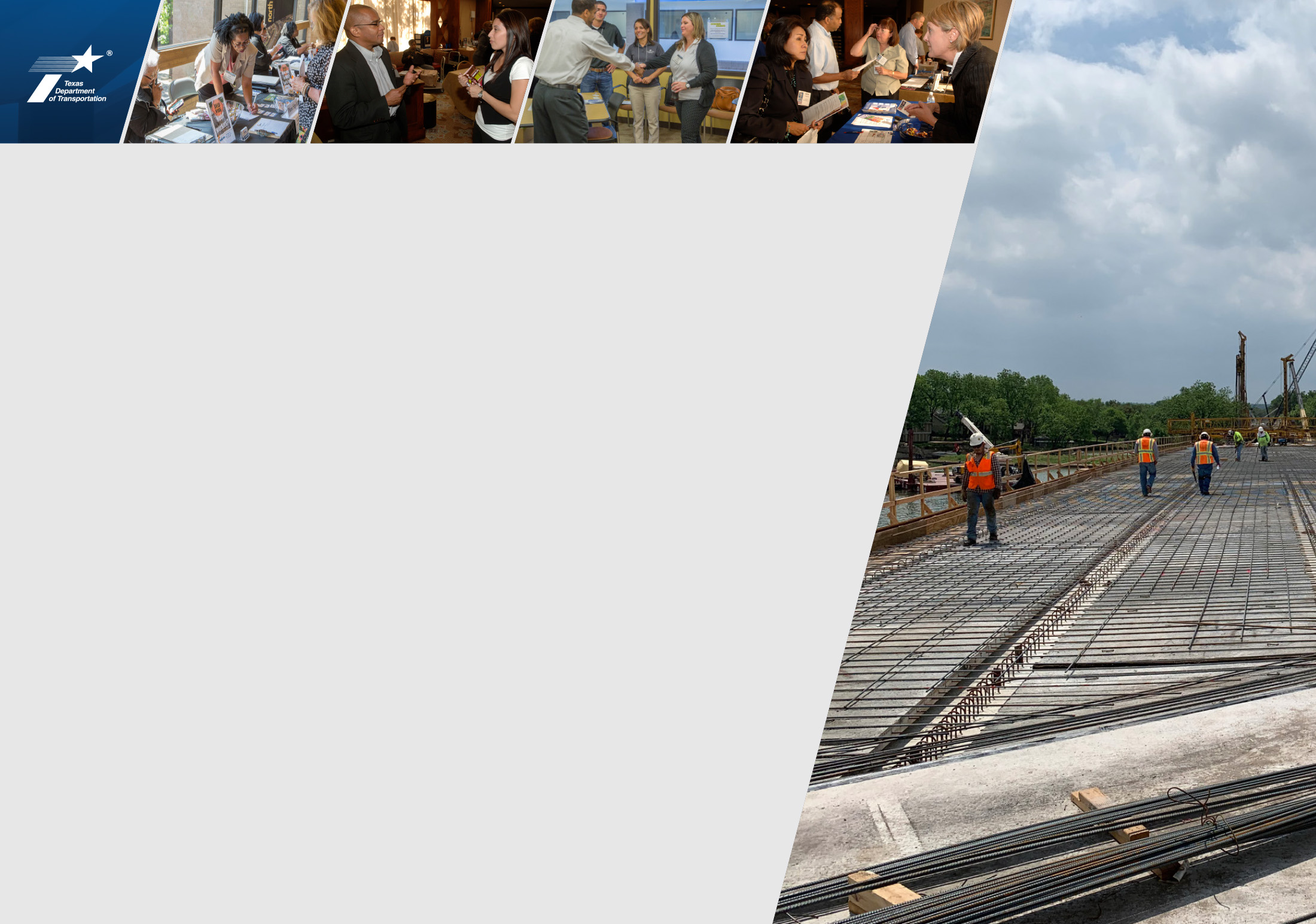 PEPS Division
CIP Workshop on Professional Services
February, 19 2020
Mission
Mission
Work with our TxDOT customers and external partners to procure the most qualified consultants to deliver effective solutions for Texas
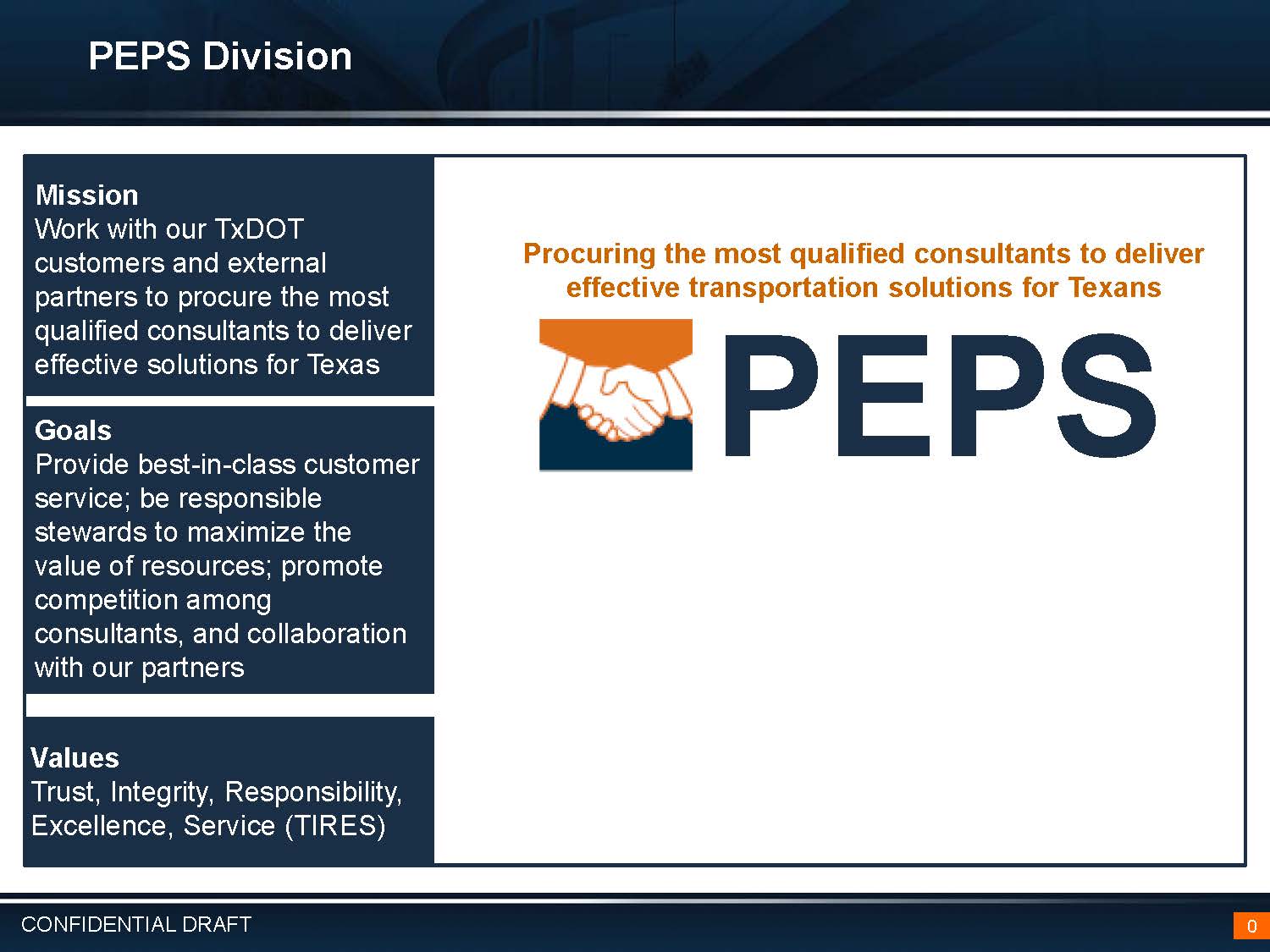 Goals
Deliver the right projects
Focus on the Customer
Foster Stewardship
Optimize System Performance
Preserve our Assets
Promote Safety
Value our Employees
Professional Engineering Procurement Services represents the consolidated procurement organization supporting engineering, architectural and surveying contracts
Values
People, Accountability, Trust, Honesty
2
Operational Structure
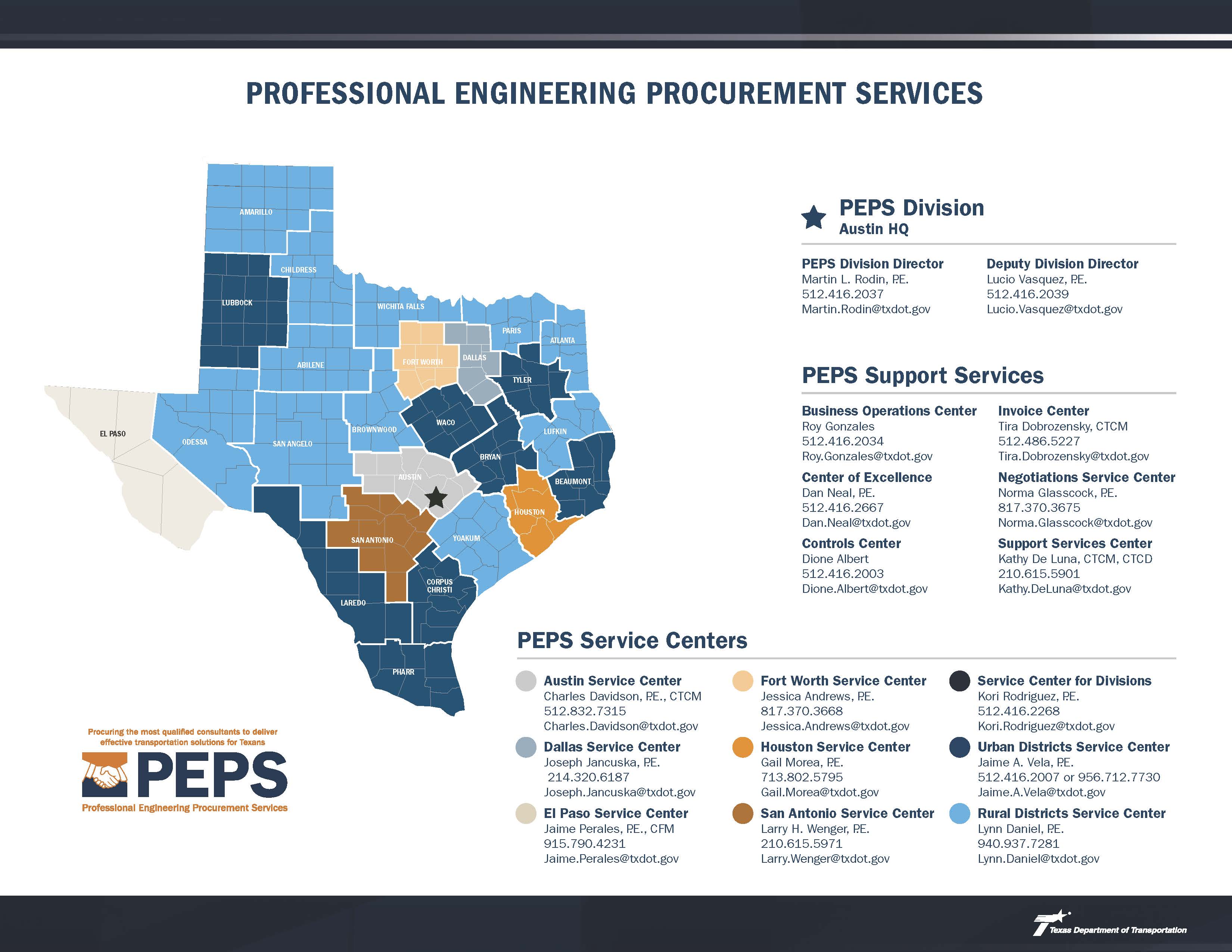 3
FY2020 Procurement Plan
4
FY2021 Procurement Plan
5
Getting Started
HOW DO I
GET STARTED?
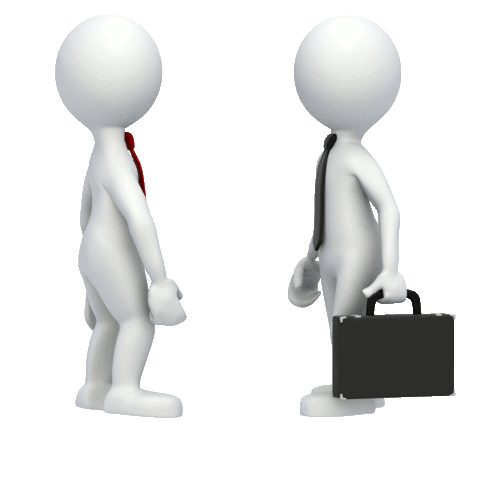 6
How do I get started?
Be registered as a business with the State of Texas 
	http://comptroller.texas.gov
	https://www.sos.state.tx.us
Be registered as engineering or survey firm with the Texas PE/LS Board or architectural firm with the Texas Board of Architectural Examiners
	http://engineers.texas.gov
	https://www.tbae.texas.gov
Obtain precertification with TxDOT 	http://www.txdot.gov/business/consultants/architectural-engineering-surveying/getting-	started/precertification.html
Become administratively qualified with TxDOT 	http://www.txdot.gov/business/consultants/architectural-engineering-surveying/getting-	started/administrative-qualification.html
Check the TxDOT webpage for listing of projected contracts and Pre-RFQ/RFP meetings 
	
Submit your qualifications
7
TxDOT Home Page (www.txdot.gov)
8
PEPS Site
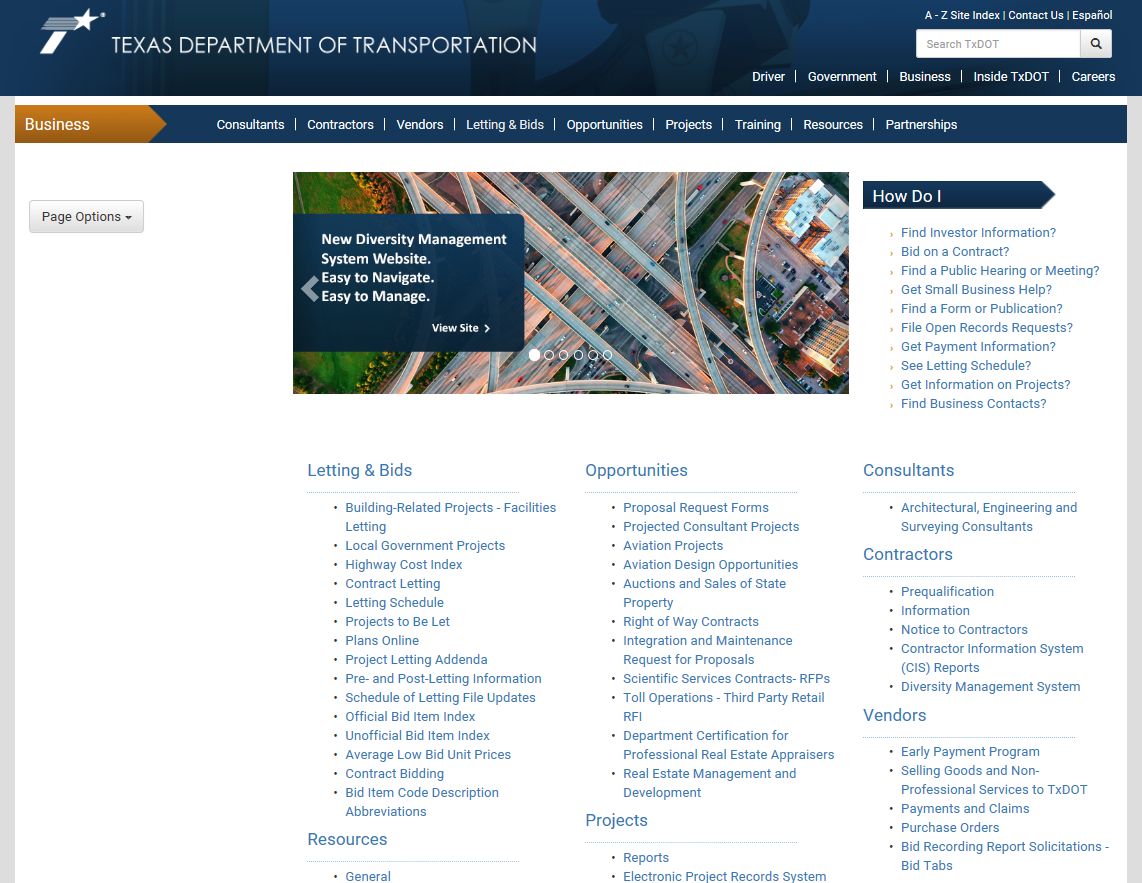 9
PEPS Site Overview and Demonstration
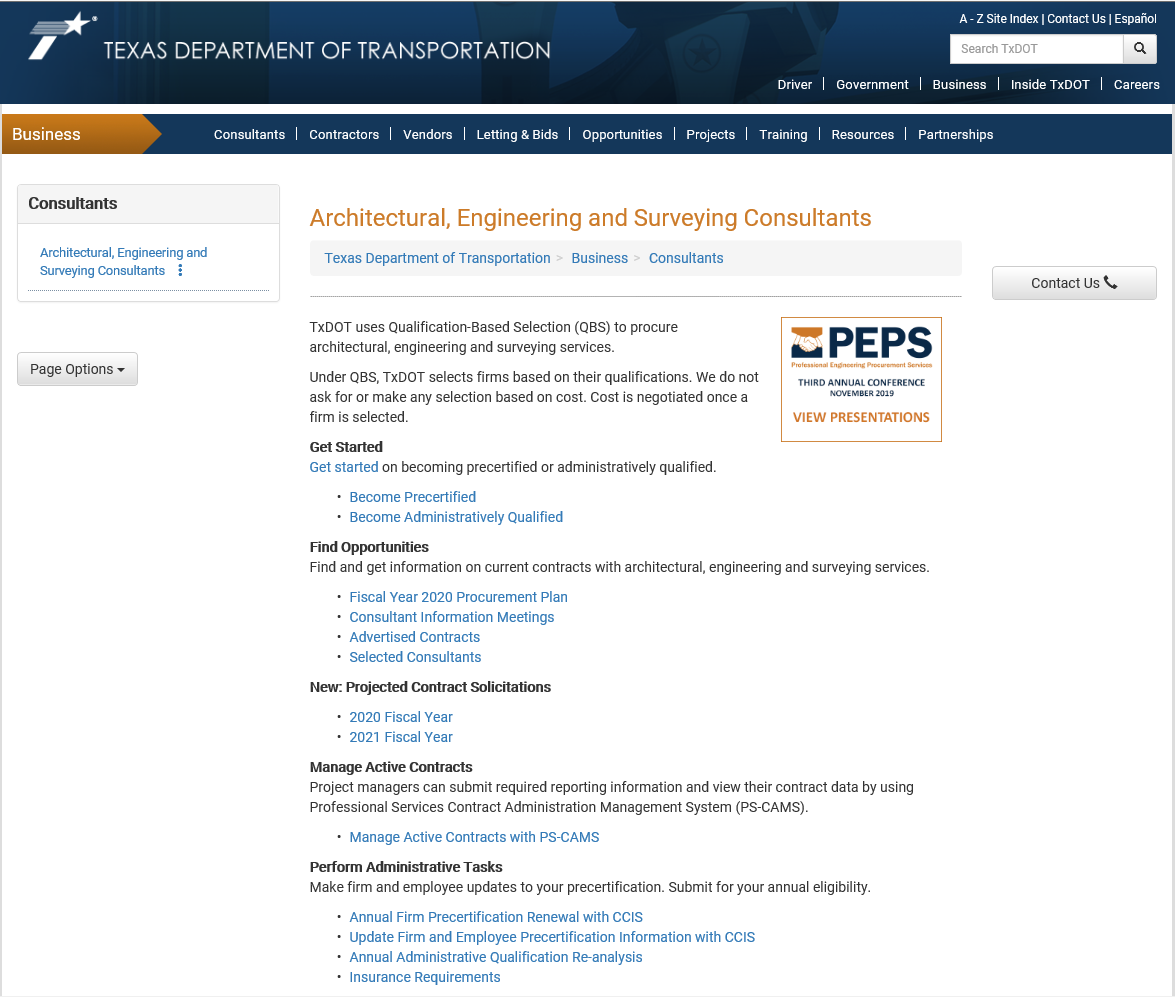 10
PEPS Site Overview and Demonstration
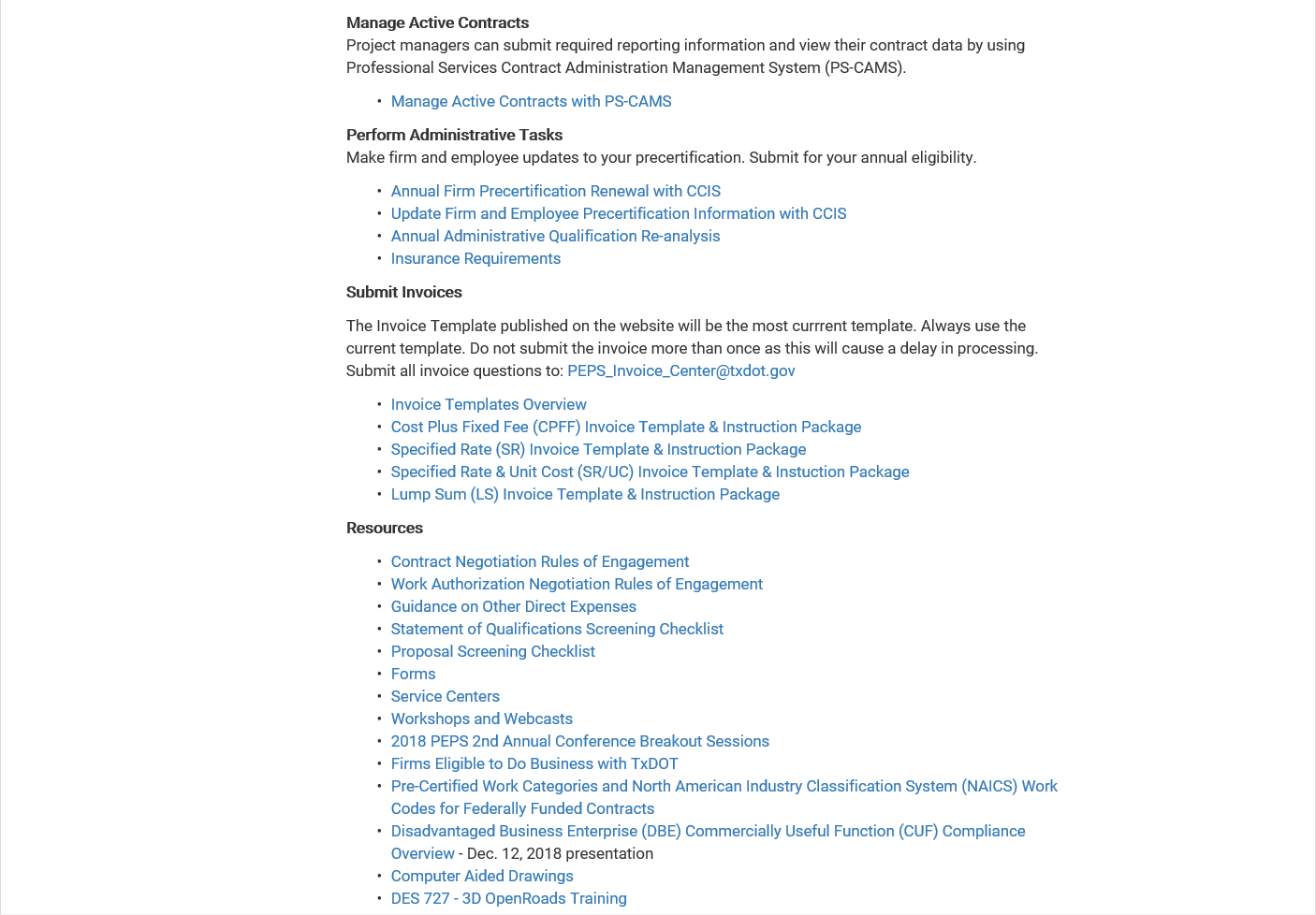 11
Consultant Information Meetings (Pre-RFQ/RFP or Group Debriefs)
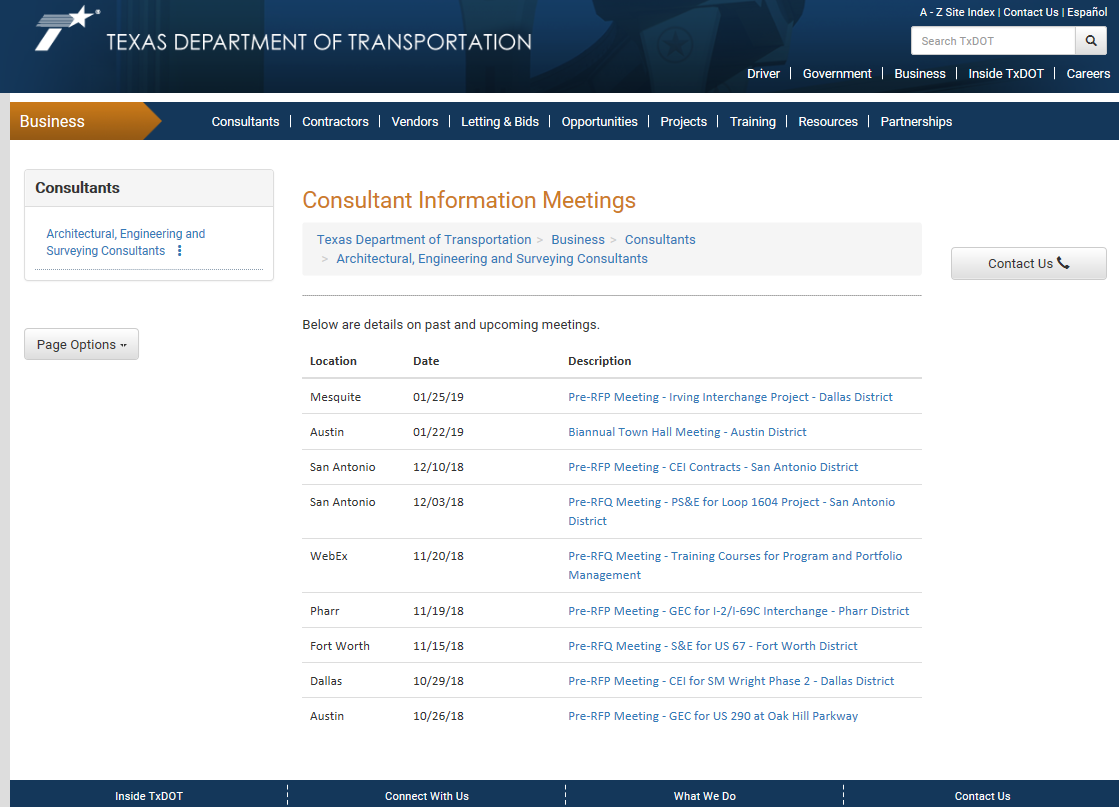 12
Advertised Contracts
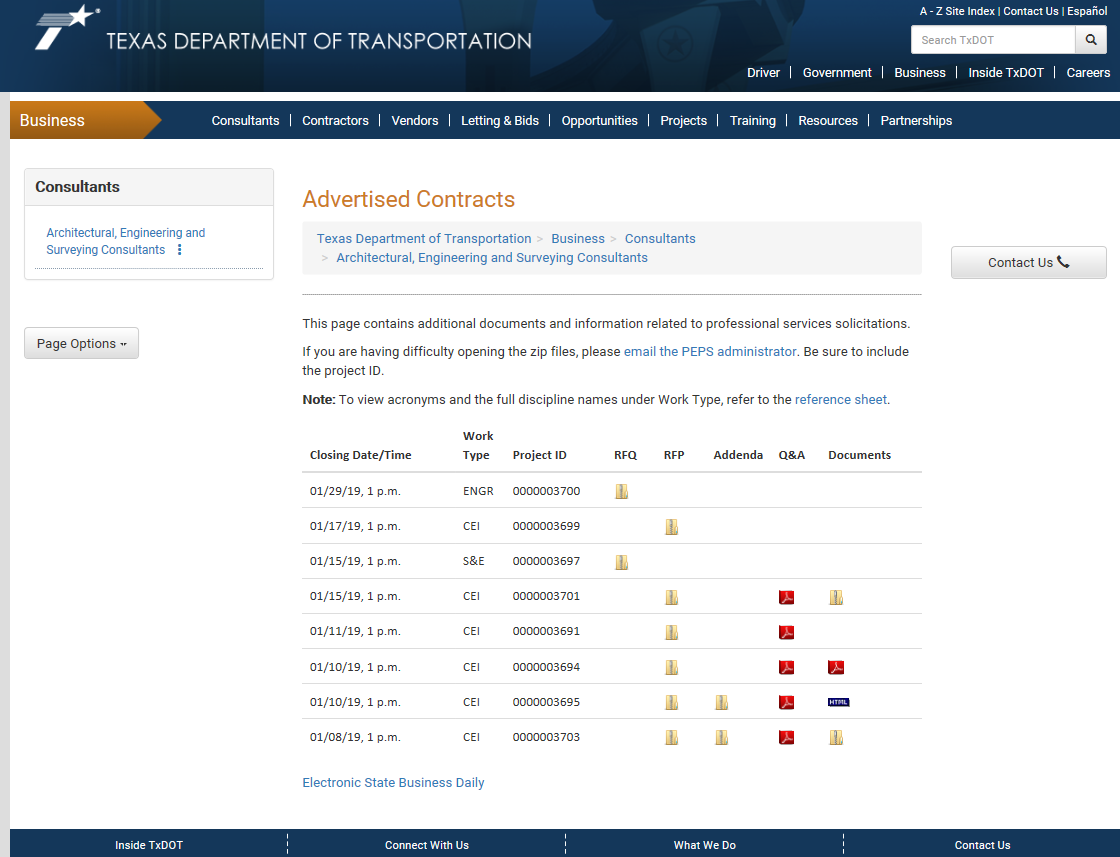 13
Selected Consultants
14
Fiscal Year Wave Plan
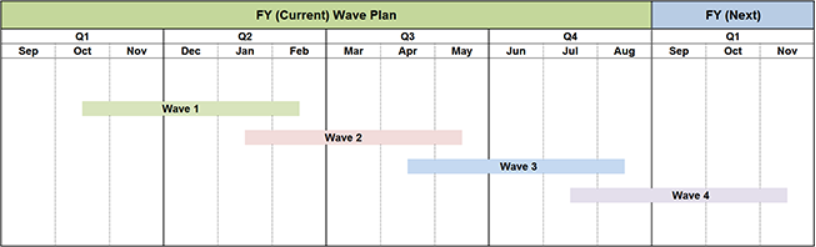 15
FY 20 Procurements-Dallas & Fort Worth Opportunities
FY 20 Wave III (Apr-Aug)
Bridge On/Off Replacement ID
Used for various projects in the Dallas and Fort Worth Districts
Owner Verification Testing (OVT) SD
Southeast Connector project in the Fort Worth District

FY 20 Wave IV (Jul-Nov)
Critical Path Method (CPM) / Construction Scheduling Services (CSS) ID
Used for various projects in the Dallas District
PS&E ID
Used for various projects in the Fort Worth District
Schematic / Environmental SD
FM 1187 project in the Fort Worth District
SD: Specific Deliverable
ID: Indefinite Deliverable
THE ABOVE PROCUREMENTS ARE SUBJECT TO CHANGE
16
FY 21 Procurements-Dallas & Fort Worth Opportunities
FY 21 Wave I (Oct-Feb)
Traffic Engineering ID
Used for various projects in the Dallas District
PS&E ID
Used for various projects in the Dallas District
Utility Engineering ID
Used for various projects in the Dallas District
Schematic / Environmental SD
Used for the FM 917 project in the Fort Worth District
Independent Engineering ID
Used for North Tarrant Express (NTE) project in the Fort Worth District
SD: Specific Deliverable
ID: Indefinite Deliverable
THE ABOVE PROCUREMENTS ARE SUBJECT TO CHANGE
17
FY 21 Procurements-Dallas & Fort Worth Opportunities
FY 21 Continued…

FY 21 Wave II (Jan-May)
Schematic / Environmental ID
Used for various projects in the Dallas District
Schematic / Environmental SD
Used for the FM 730 project in the Fort Worth District
SD: Specific Deliverable
ID: Indefinite Deliverable
THE ABOVE PROCUREMENTS ARE SUBJECT TO CHANGE
18
Procurement Tips
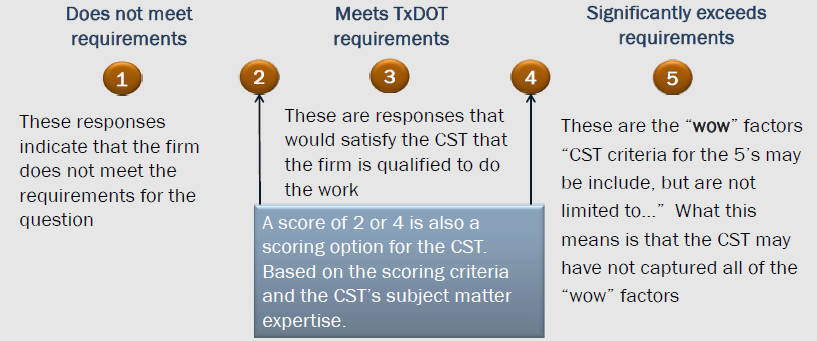 Responses that are scored 
in this area indicated that 
the firm is qualified to do 
the work.
These are the “wow” factors.
“CST criteria for a significantly
exceeds scoring may include, 
but is not limited to…”
These responses
indicate that the firm
does not meet the 
requirements for the
requested content.
A score of 2 or 4 is also a
scoring option for the CST.
These scores are based on the scoring criteria and the CST’s subject matter expertise.
19
Procurement Tips Continued…
Ask for a debrief
Check your forms and QA/QC your work
Ask questions
Submit on time
Procurement
Tips
Keep alert to amendments
Use your best examples
Showcase your PM and TL
Focus on challenges and solutions
Be clear, concise, and technical
Don’t use the space for marketing
20
QUESTIONS?
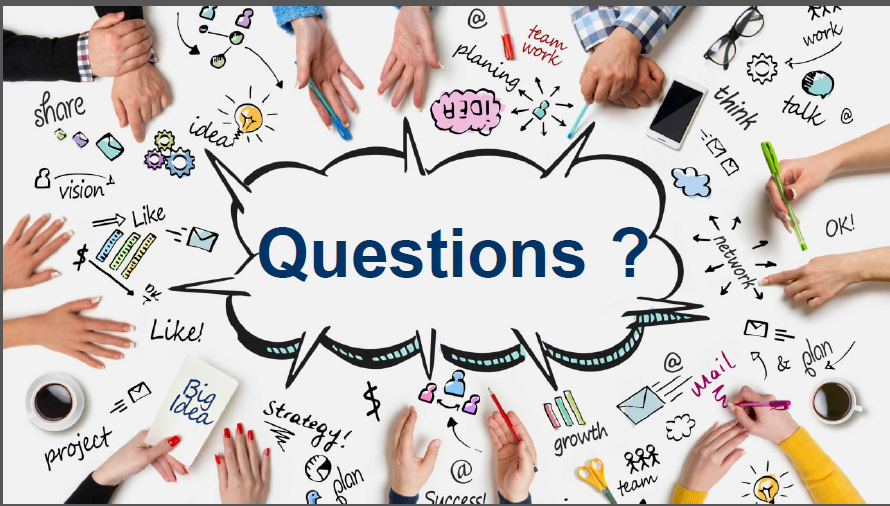 21